PLAN DE ACCIÓN PARA EL TRABAJO | EXPLORAR LAS POSIBILIDADES DE TRABAJO
MIS CALIFICACIONES
Datos personales:
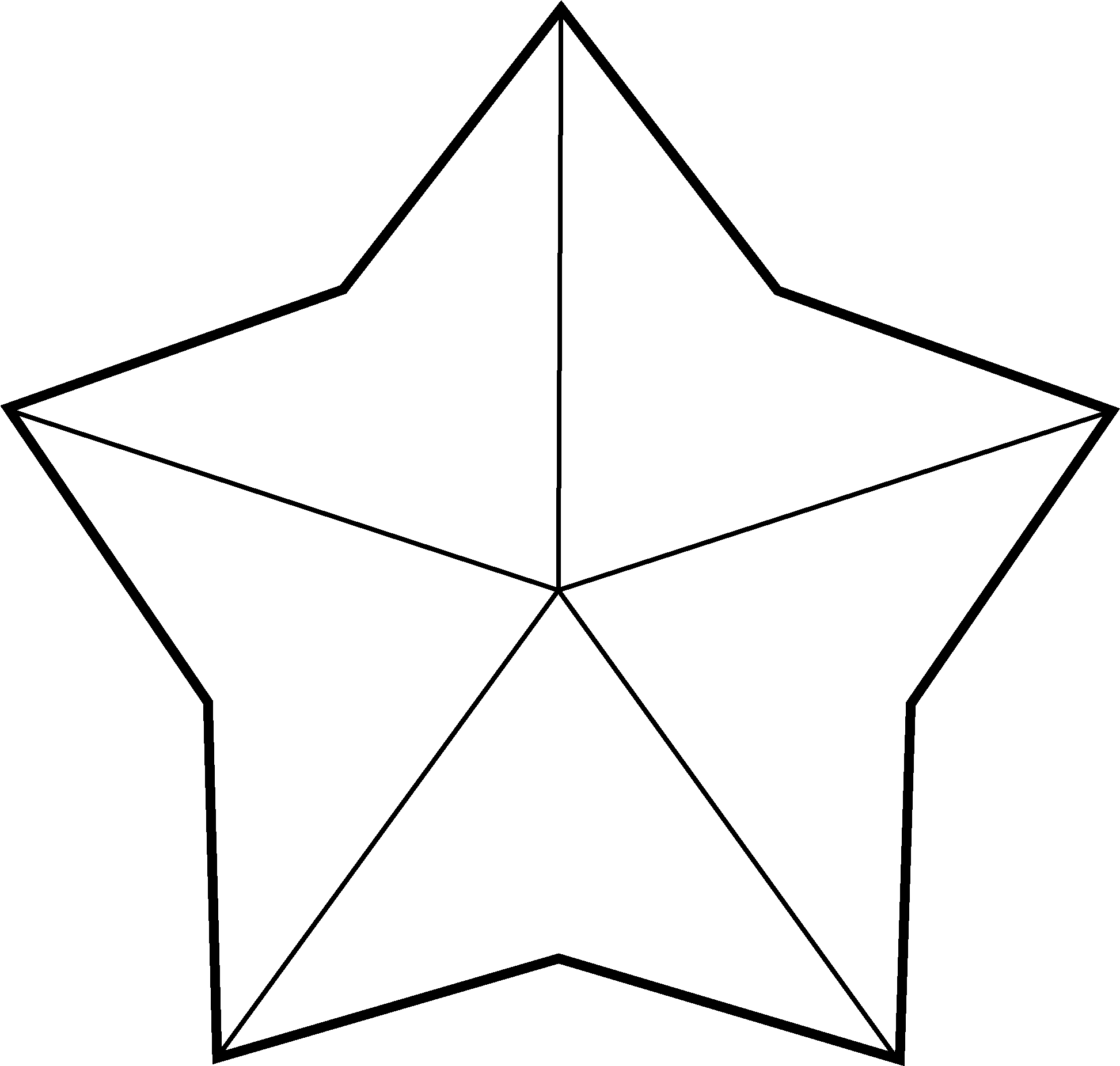 Fortalezas
Conocimiento
Experiencia
Talentos
© 2022 OVERCOMING OBSTACLES
Intereses
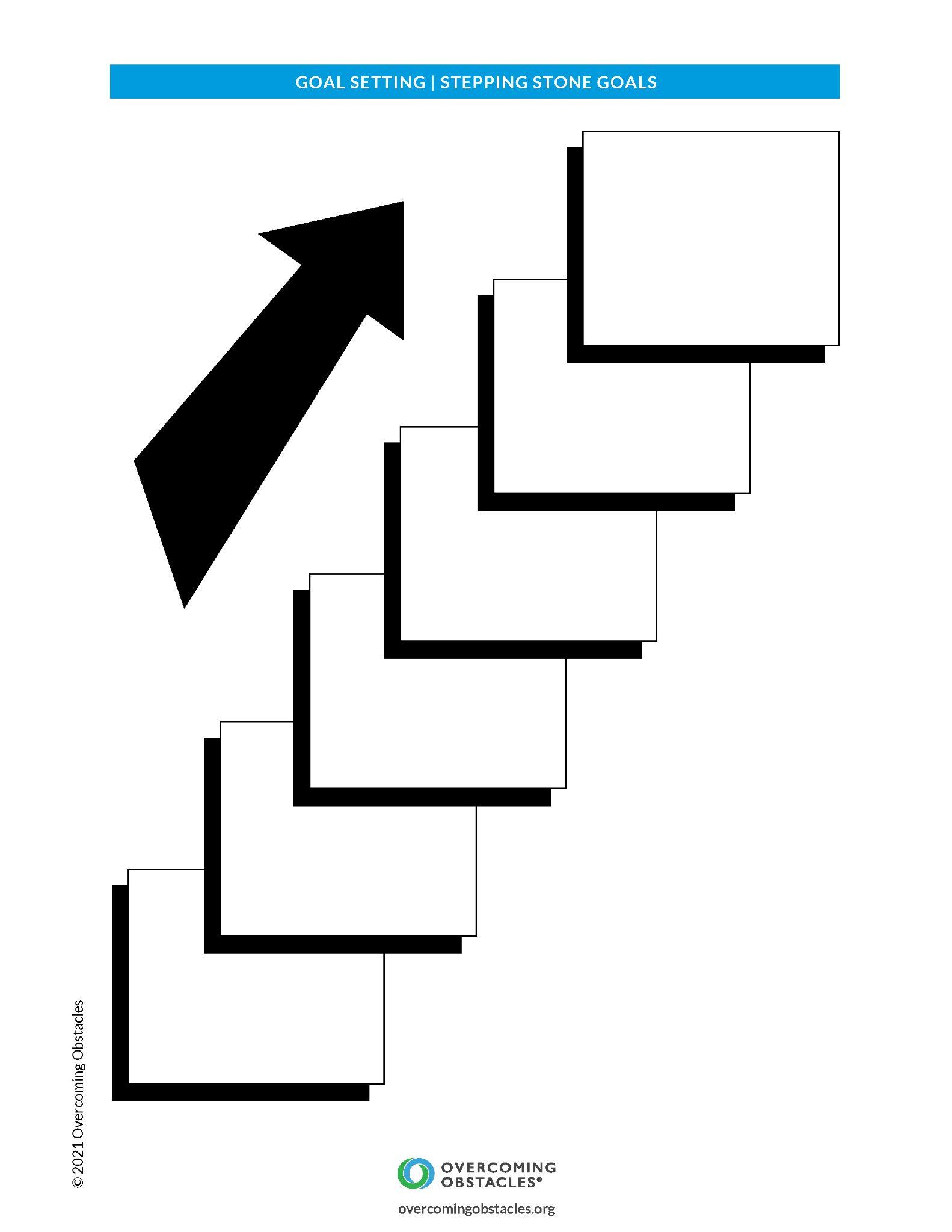